北陸鉄道バス：広告媒体 （2025年4月版）
広 告 部
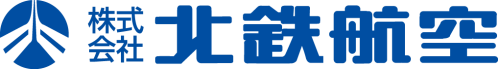 小松空港リムジンバス（金沢⇔小松空港） 車内サイネージ広告
（運転席上部・運賃表示右画面）
■掲出台数：1枠9台セット（車内に1画面設置×9台）

■掲出秒数：1回15秒（動画または静止画）
　※音声なし
   ※静止画の場合は、15秒内に3枚まで

■画面サイズ：15インチ（1024×768 pixel）

■掲出枠数：最大5枠まで

■掲出区間：駅西合同庁舎前～小松空港間(往路復路)
                 
■掲出回数：約300回／1日あたり
  （業務用案内を含め、約3分に1回表示）
　※運行状況等により、掲出回数が変動する場合がございます。

■広告料金：1枠あたり／月額55,000円（税込）

■データ入稿処理・作業料：1枠1回あたり／ 22,000円（税込） 

■入稿締め切り：掲出開始日の4週間前

■素材制作料：別途お見積り
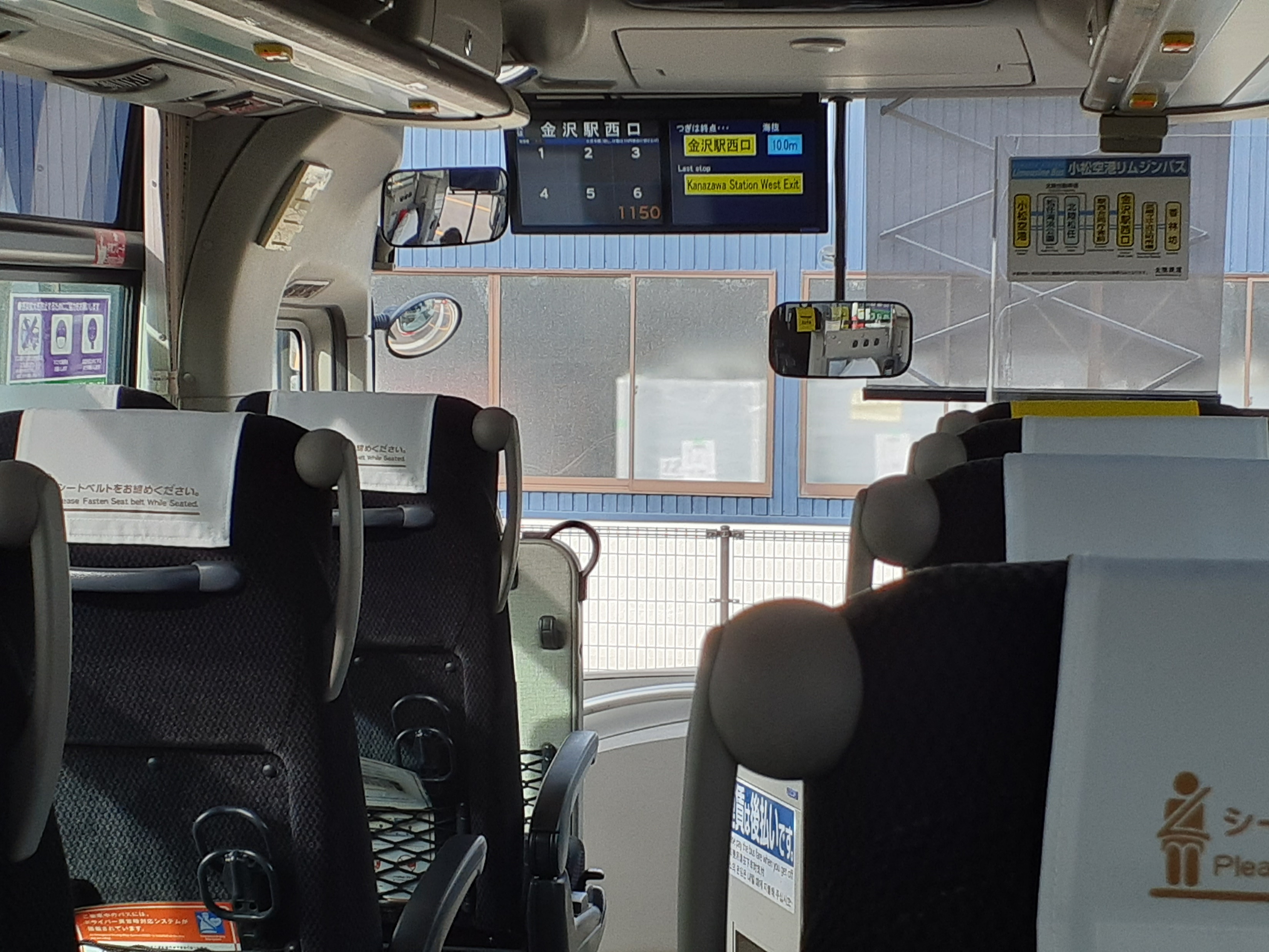 ・サイネージ広告
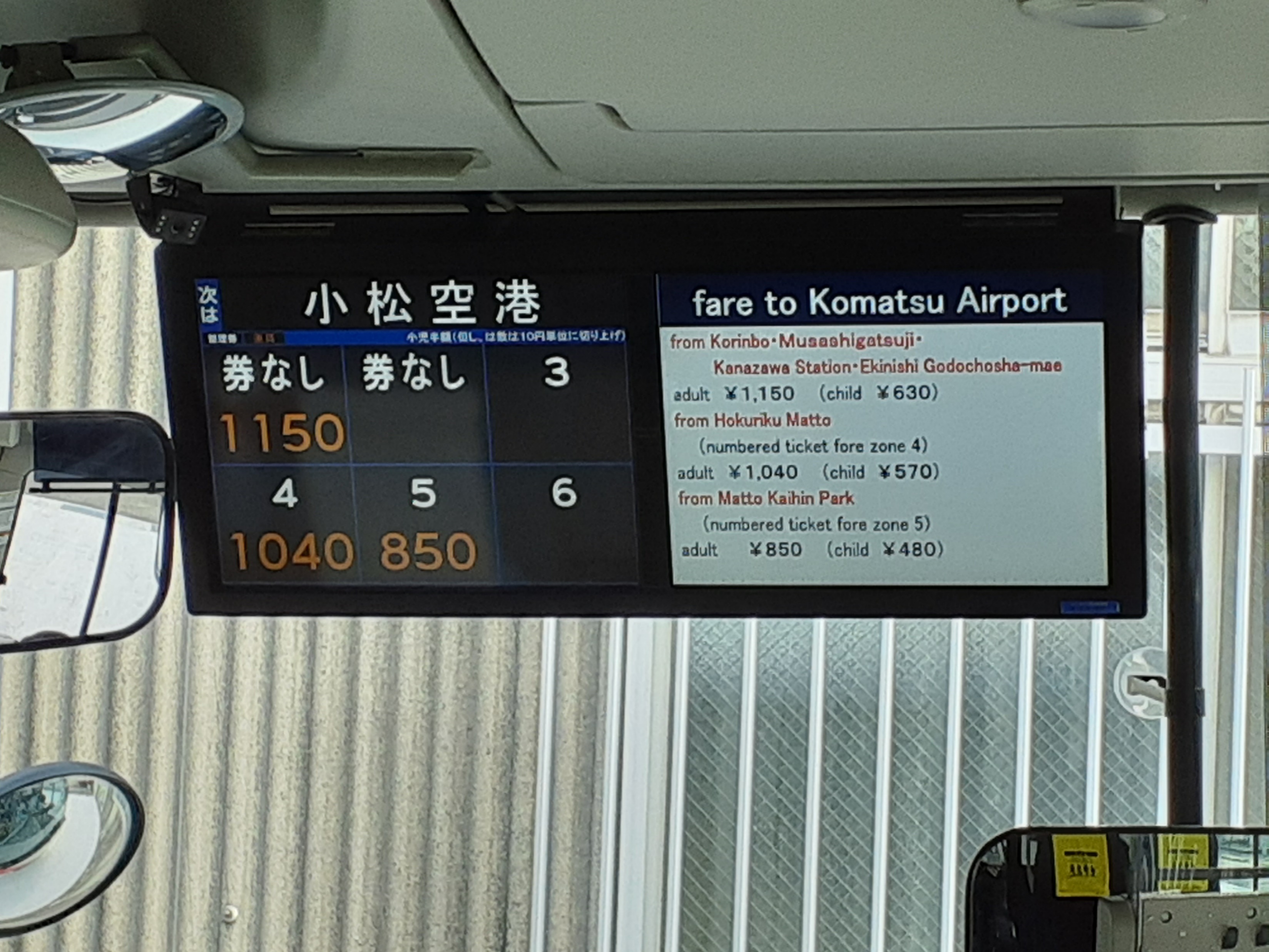 ※運行状況等により、掲出回数が変動する場合がございます。